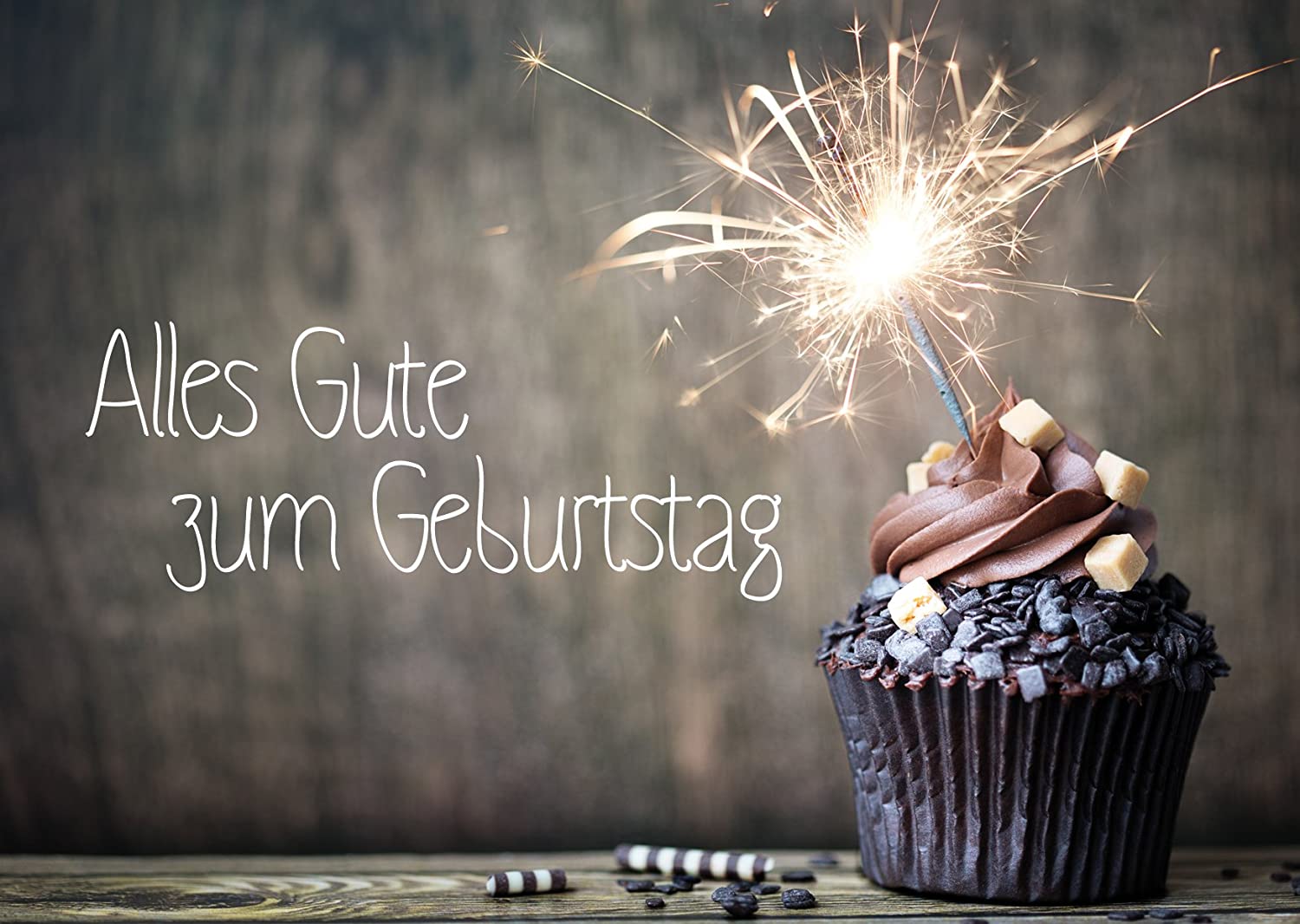 Wann?am 10. Dezember   im August    im Jahr 2007
Wann hast du Geburtstag?
Ich habe am zehnten Dezember Geburtstag.

Wann bist du geboren?
Ich bin im August geboren.
Ich bin im Jahr 2007 geboren.
Wann? AM +  - ten /-sten
am 1. Mai    ersten
am 2. Mai    zweiten
am 3. Mai     dritten
am 4. Mai     vierten
am 5. Mai     fünften
am 11. Mai   elften
am 13.  Mai  dreizehnten
am 19. Mai  neunzehnten
am 20. Mai  
     zwanzigsten
am 21.Mai  einundzwanzigsten
am 27. Mai siebenundzwanzigsten
am 30. Mai 
     dreißigsten
am 31. Mai einunddreißigsten
EINLADUNG
Ich werde 13! Ich lade dich zu meiner Gaburtstagsparty  am Sonntag ein. Die Party beginnt um 7 Uhr. Meine Adresse ist:
      Moserstrasse 13. Wir sehen uns!
                     Max

             Wie alt wirst du ?
              Ich werde 13.         
                          werden
ich   werde                      wir werden         
du   wirst                         ihr werdet
er/ sie/es   wird              sie werden
Wann ? Um wie viel Uhr?
Wann beginnt die Party?

Die Party beginnt um ……
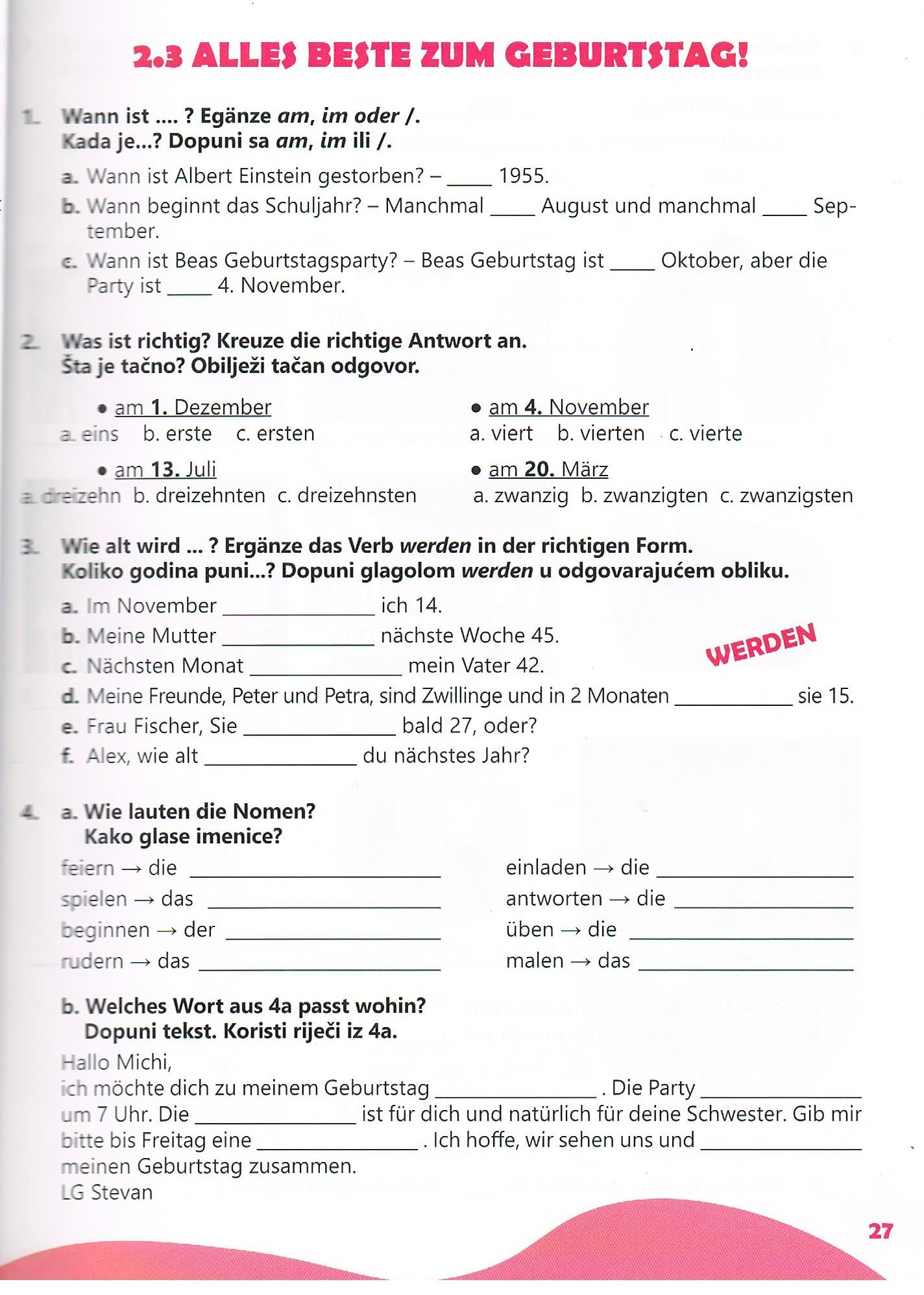 Hausaufgabe
Arbeitsbuch  Seite  27, Übungen 1,2,3,4
Vielen Dank für die Aufmerksamkeit